ASİTLİĞİ DÜZENLEYİCİLER
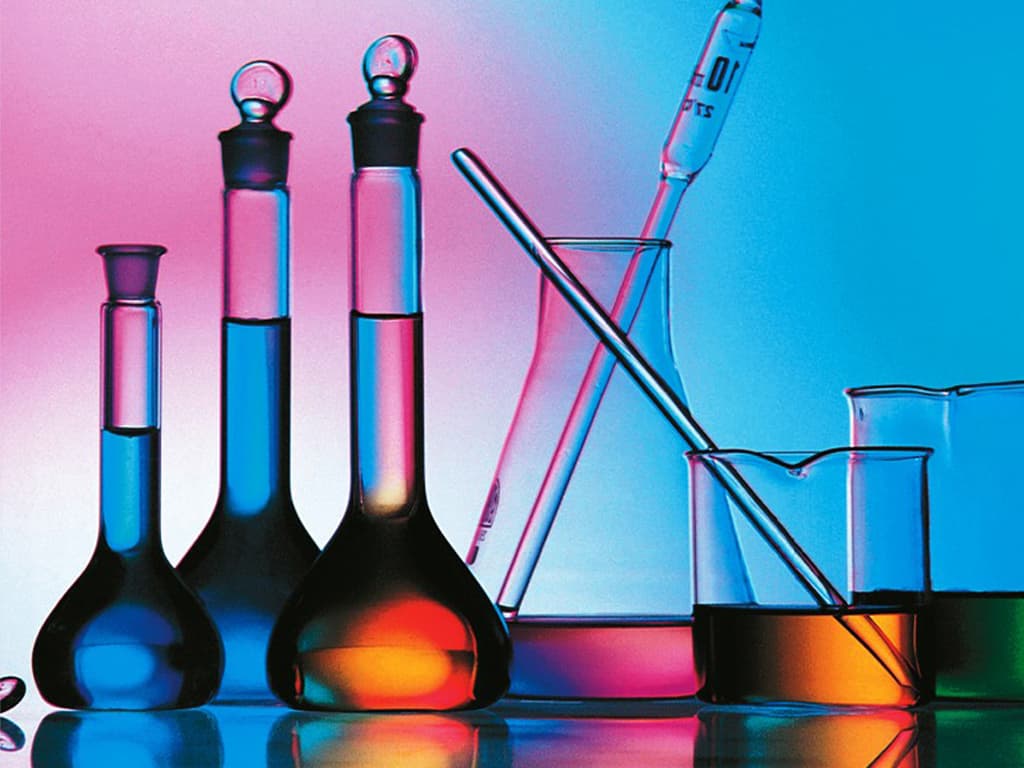 1. TANIM
Asitliği düzenleyiciler, 
Uluslararası Gıda Kodeks Komisyonu tarafından,
“gıdaların asitliğini veya bazlığını değiştiren veya kontrol  eden maddeler”
Türk Gıda Kodeks’ inde ise, 
 Asitlik düzenleyiciler olarak geçer ve  “gıdaların asitlik veya alkaliliğini değiştiren veya kontrol eden maddeler” olarak tanımlandırılmıştır. 
Gıdanın sadece asitliğini arttıran ve ekşi tat oluşumunu sağlayan maddeler ise “asitlendirici” olarak adlandırılmıştır.
Asitliği düzenleyiciler, farklı kaynaklarda “tamponlama ajanı”, “pH ajanı”, “asidulant” olarak da isimlendirilmiştir.
2. FONKSİYONLARI
Asitliği düzenleyicilerin gıda endüstrisinde çok geniş kullanım   alanları bulunmaktadır. Bunun nedeni, değişik fonksiyonları olmasıdır. Fonksiyonları aşağıdaki gibi sıralayabiliriz:

Sterilizasyon Yardımcısı 
Koruyucu
Şelat Oluşturma
Enzimatik Esmerleşmeyi Önleme
Ürün Standardizasyonu
Tatlılık ve Lezzet Etkisi
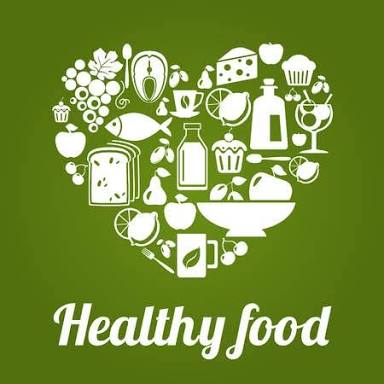 2. FONKSİYONLARI
2.1. Sterilizasyon Yardımcısı
Sterilizasyon gıda endüstrisi için önemli bir işlemdir. Mikroorganizmalar ısıya karşı dirençli sporları, düşük pH’ lı ortamlarda ısıya karşı dirençleri arttığı için oluşturamazlar. Ortamı, asitliği düzenleyici kullanarak düşük pH’ lı duruma getirerek güvenli sterilizasyon sağlanır.
2.2. Koruyucu
Düşük pH’ lı ortamlarda mikroorganizmaların gelişimi ve büyümesi engellenmektedir. Böylelikle gıdaların raf ömrü artmaktadır.
2. FONKSİYONLARI
2.3. Şelat Oluşturma
Bazı asitliği düzenleyiciler, metal iyonlarını bağlayarak demir ve bakır ile şelat oluşturur. Böylece yağlarda acılaşma, meyvelerde esmerleşme gibi istenmeyen kimyasal reaksiyonlar engellenebilir.

2.4. Enzimatik Esmerleşmeyi Önleme
Asitliği düzenleyiciler, meyve ve sebzelerde enzimatik esmerleşmeyi önlemek amacıyla kullanılmaktadır.
2. FONKSİYONLARI
2.5. Ürün Standardizasyonu
Gıdaların yetiştiği bölge ve hasat zamanına göre lezzetinde değişiklikler olabilmektedir. Bu değişikliklerin etkisinin ortadan kaldırarak ürünün standardizasyonunu sağlanması ve işlemin optimize edilmesi amacıyla asitliği düzenleyiciler kullanılmaktadır.
2.6. Tatlılık ve Lezzet Etkisi
Asitliği düzenleyicilerin tatlılığa ve lezzete doğrudan etkisi vardır. Birçok gıda ürününde tatlılığı dengelemek, lezzetini arttırmak, mayhoşluk vermek,  şeker/asit dengesini sağlamak, lezzeti optimize etmek ve bazı gıdalarda oluşan istenmeyen tat sonrası izlenimleri maskelemek amacıyla kullanılmaktadır.
2. FONKSİYONLARI
2.6 Tatlılık ve Lezzet Etkisi
Asitliği düzenleyicilerin mayhoşluk dereceleri farklı olduğu için her ürüne özel uygun oran ve uygun asitliği düzenleyici kullanılması gerekir. 
Bazı asitliği düzenleyicilerin mayhoşluk tanımları şu şekildedir:
Sitrik asit – temiz
 Malik asit – yumuşak 
Fumarik asit – metalik
 Adipik asit – tebeşirimsi
Tartarik asit - keskin veya acı
Laktik asit-ekşi
 Fosforik asit - düz ekşi
Asetik asit – buruk
3. ETKİ MEKANİZMALARI
Organik ve inorganik asitler, doğal sistemlerde yaygın olarak bulunur ve birçok fonksiyonlara sahiptir. Çeşitli amaçlarla gıda işleme proseslerinde kullanılmaktadırlar.
Etki mekanizmalarını aşağıdaki gibi sıralayabiliriz:
Jel oluşturma etkisi
Yavaş asit oluşumu etkisi
Düşük sıcaklıkta sterilizasyon etkisi
Sukroz inversiyonunu Artırma etkisi
Lezzet algılamasını artırma etkisi
pH stabilitesini sağlama etkisi
Esmerleşme reaksiyonlarını önleme etkisi
Görünüşe etkisi
Aromaya etkisi
pH ‘ yı yükseltme etkisi
3. ETKİ MEKANİZMALARI
3.1. Jel Oluşturma Etkisi
Peynir üretiminde rennet ile hidroklorik asit, sitrik asit gibi asitliği düzenleyiciler 4-8 °C deki süte eklenip süt 35 °C’ ye ısıtılırsa düzgün bir jel yapısı oluşur.

3.2. Yavaş Asit Oluşumu Etkisi
Kültürlü süt ürünleri üretiminde yavaş asit oluşumu için δ-glukanolakton yavaş hidrolize olarak glukonik asidi oluşturur.
3. ETKİ MEKANİZMALARI
3.3. Düşük Sıcaklıkta Sterilizasyon Etkisi
Konserve ürünlerinde pH’ nın 4.5 altına düşürülmesi sterilizasyonun düşük sıcaklıkta uygulanabilmesine imkan sağlar. Bu sebeple meyve ve sebzelere sitrik asit ilavesi yapılır.

3.4. Sukroz İnversiyonunu Artırma Etkisi
Yumuşak şekerleme üretiminde sukroz inversiyonunu artırmak amacıyla potasyum tartarat gibi asitliği düzenleyiciler kullanılır. Böylelikle sukroz kristallerinin fazla büyümesi engellenir ve yapıda glikoz ve fruktoz miktarı artar. Bu etki gıda dokusunu geliştirir.
3. ETKİ MEKANİZMALARI
3.5. Lezzet Algılamasını Artırma Etkisi
Asitliği düzenleyiciler, gıdaya ekşi ve mayhoş tat verir ve diğer lezzet maddelerinin algılanmasını arttırır. Ekşi tat algılanmasında hidrojen iyonu veya hidronyum iyonu etkilidir.
3.6. PH Stabilitesi Sağlama Etkisi
Asetik, laktik, sitrik, malik, fumarik, süksinik, tartarik, fosforik asit gibi asitliği düzenleyiciler, kullanıldıkları gıdada pH stabilitesini sağlar.
3. ETKİ MEKANİZMALARI
3.7. Esmerleşme Reaksiyonlarını  Önleme   Etkisi
Stabil bir lakton yapısında ve kısmen enolik formda olan askorbik asit, diğer maddelerin yerine okside olarak esmerleşme reaksiyonlarını önlemektedir. Sitrik asit ve malik asidin de esmerleşme reaksiyonları önledikleri bilinmektedir.
3.8. Görünüşe Etkisi
Asitliği düzenleyiciler, kabartma tozu içeriğinde kullanıldıklarında doku ve şekli etkilemektedir. Bazı meyve ve sebzelerde ise doğal rengin ve sertliğin korunmasında etkilidirler.
3. ETKİ MEKANİZMALARI
3.9. Aromaya Etkisi
Asitliği düzenleyiciler, kokusuz maddelerdir. Girdikleri gıdada uçucu bileşenlerin buharlaşma hızını etkileyerek gıdanın aromasını kontrol altına almaktadır.

3.10.  PH‘ yı Yükseltme Etkisi
Kakao üretiminde kullanılan asitliği düzenleyiciler, pH’ yı yükselterek esmerleşme reaksiyonlarını ve flavanoidlerin polimerizasyonunu arttırarak acılığı ve asitliği düşük, koyu renkli, yüksek çözünürlüklü kakao eldesini sağlamaktadır. Ayrıca peynir üretiminde disodyum fosfat, trisodyum fosfat, trisodyum sitrat gibi asitliği düzenleyicilerin kullanılması pH’ yı yükselterek dispersiyonu olumlu yönde etkiler.
4. ASİTLİĞİ DÜZENLEYİCİLER
Yaygın olarak kullanılan asitliği düzenleyici çeşitleri
aşağıdaki gibidir:
4. ASİTLİĞİ DÜZENLEYİCİLER
4.1 Asetik Asit (E260)

Asetik asit gıdalarda en fazla kullanılan asitliği düzenleyicilerden biridir. Sirke asidi olarak da bilinmektedir. Sirkenin kendine özgü ekşi tadını ve keskin kokusunu asetik asit vermektedir.

Formülü: C2H4O2 

Kaynakları: Sirkenin ana bileşiminde ve incir     meyvesinde doğal olarak bulunmaktadır. Ayrıca       endüstriyel olarak, ethanol veya hidrokarbanlarının oksidasyonu ile üretimi yapılabilmektedir.
4. ASİTLİĞİ DÜZENLEYİCİLER
4.1 Asetik Asit (E260)

Kullanım Alanları: Sirkeler, soslar, turşular, mayonez, sebze konserveleri ve salçalar

Fonksiyonları: Mayonez üretiminde Salmonella’ nın ısıya karşı direncini azaltmaktadır. Çeşitli emülsifiye salata soslarının üretiminde katı gliserid ile kullanılması durumunda stabil bir kıvam elde edilmektedir.
4. ASİTLİĞİ DÜZENLEYİCİLER
4.2. Sitrik Asit (E330)
   
Çözünürlüğü yüksek, maliyeti düşük olması sebebiyle yaygın olarak kullanılan bir asitliği düzenleyicidir. 

 Formülü: C6H8O7

Kaynakları: Doğal olarak turunçgillerde bulunur. Ticari olarak ön işlem görmüş pekmez çözeltilerinden saf Aspergillus niger ya da maya kullanılarak sentezlenir. Ayrıca, limon ve ananas atıklarından da üretilmektedir.
4. ASİTLİĞİ DÜZENLEYİCİLER
4.2. Sitrik Asit (E330)

Kullanım Alanları: Reçeller, marmelatlar, yağlar, dondurulmuş et ürünleri, konserve sebzeler, süt ürünleri, şaraplar, kesilmiş sebze ve meyveler, meyve suları, gazlı içecekler, toz içecekler, çorbalar, soslar, jöleler, şekerlemeler
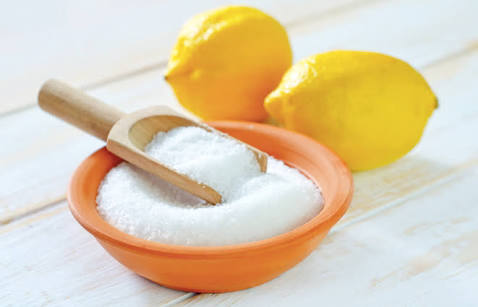 4. ASİTLİĞİ DÜZENLEYİCİLER
4.2. Sitrik Asit (E330)

Fonksiyonları: Gazlı içeceklerde keskinliği sağlamak, lezzeti kuvvetlendirmek ve şelat oluşturmak amacıyla kullanılır. Reçel ve marmelatlarda pH kontrolü ve mayhoşluğu sağlamak, dondurulmuş et ürünlerinde şelat oluşturarak su tutma kapasitesini artırmak fonksiyonlarındandır. Yağlarda antioksidan sinerjisti olarak kullanılır. Ayrıca, konserve sebzelerde, süt ürünlerinde asitliği düzenleyici olarak tercih edilmektedir. Peynirde, asitliği düzenleyici olma özelliğinin yanında lezzet ve aroma geliştirme özelliği olduğu da bilinmektedir. Şaraplarda, çökelmeyi önlediği ve oksidasyonu engellediği saptanmıştır. Kesilmiş sebze ve meyvelerde bozulmayı azaltır. Ayrıca, gıdalarda pH’ yı düşürdüğü için koruyucu etkisi de vardır.
4. ASİTLİĞİ DÜZENLEYİCİLER
4.3. Malik Asit (E296)

Malik asit, mayhoş ve sitrik asitle kıyaslandığında daha az keskin asidik bir tada sahip bir asitliği düzenleyici 
olarak bilinmektedir.

Formülü: C4H6O5

Kaynakları: Doğal olarak elma, kayısı, muz, kiraz, portakal kabuğu, üzüm, şeftali, armut, erik, brokoli, havuç, taze fasulye ve patateste bulunur. Ayrıca endüstriyel olarak maleik ve fumarik asitlerin katalizör varlığında hidrate edilmesiyle de sentezlenir.
4. ASİTLİĞİ DÜZENLEYİCİLER
4.3. Malik Asit (E296)

Kullanım Alanları: Meyve Suları, spor içecekleri, rafine şekerler, sakızlar, şerbetler, reçeller, meyve sosları ve soyulmuş patates ürünleri

Fonksiyonları: Meyve sularında asitliği düzenleyici ve rengi stabilize etmek için kullanılır. Şaraplarda şelat iyonlarını aza indirgemek için kullanılır. Diğer asitliği düzenleyicilerden daha düşük erime noktasına sahip olduğu için sert şeker üretiminde kullanılır. Diğer asitliği düzenleyicilerle sinerjistik etki gösterir.
4. ASİTLİĞİ DÜZENLEYİCİLER
4.4. Laktik Asit (E270)

Gıdalarda ilk kullanılan asitliği düzenleyicilerden
biridir. Yaygın kullanım alanına sahiptir. Diğer
asitlerden farklı olarak viskoz ve uçucu olmayan bir
sıvıdır. Suda çözünürlüğü yüksektir. Ayrıca sulu
çözeltide esterifikasyona uğrar.

Formülü: C3H6O3

Kaynakları: Ticari laktik asit, sentetik olarak laktonitrilin hidroliziyle elde edilir. Doğal laktik asit, ticari olarak şeker veya glikozun fermantasyonuyla üretilir. Süt ürünlerinde bulunur fakat ticari olarak satılamaz.
4. ASİTLİĞİ DÜZENLEYİCİLER
4.4. Laktik Asit (E270)
    
Kullanım Alanları: Süt ve ürünleri (işlenmiş peynirler, ricotta, salamura peynirler, kremalar,yoğurtlar), margarin, turşular, zeytin, salçalar, mayonez, pişirme sosları, salatalar, et, şekerlemeler, ekmekler, bira ve şaraplar

Fonksiyonları: Koruyucu özelliğinin fazla olduğu bilinmektedir. Fermente ve salamura gıdalarda mikroorganizma gelişimini önlemek amacıyla kullanılmaktadır. Asetik asitle birlikte kullanıldığında mayaların gelişmesini engeller. Süt ürünleri, bira ve şarapta pH ayarlayıcı olarak kullanılmaktadır. Eti lezzetlendirme amacıyla da kullanılır. Şekerleme ürünlerinde, şekerin ve jel oluşturma ajanlarının özelliğinin bozulmasını engellemek için kullanılır.
4. ASİTLİĞİ DÜZENLEYİCİLER
4.5. Tartarik Asit (E334)

Keskin bir mayhoş bir tada sahip asitliği düzenleyicidir.

Formülü: C4H6O6

Kaynakları: Doğal olarak meyvelerde, şarap üretiminde yan ürün olarak ortaya çıkar. Ayrıca endüstriyel olarak potasyum tartarattan ve maleik asitten sentezlenir.
4. ASİTLİĞİ DÜZENLEYİCİLER
4.5. Tartarik Asit (E334)

   Kullanım Alanları: Üzüm içecekleri, reçeller, marmelatlar, şekerlemeler, karbondioksit üretimi, kabarma tozları, bisküviler

    Fonksiyonları: Reçeller, marmelatlar ve şekerlemelerde asitliği düzenleyici olarak, sert şekerlerde mayhoş tat vermek amacıyla sitrik asitle birlikte kullanılır. Öğütülmüş baharatlarda stabilizer olarak kullanılır. Hayvansal ve bitkisel yağ içeren gıdalarda şelat ajanı olarak kullanılır. Antioksidanlarla kullanıldığında sinerjistik etki gösterir.
4. ASİTLİĞİ DÜZENLEYİCİLER
4.6. Fumarik Asit (E297)

Fumarik asit diğer asitlere kıyasla fiyat ve miktar açısından en ekonomik asitlerden biridir. Suda çözünürlüğü düşük olduğu için kullanımı kısıtlıdır.

Formülü: C4H4O4

Kaynakları: Birçok bitkide bulunur, ayrıca endüstriyel olarak fermantasyonla veya maleik asit izomerizasyonuyla üretilmektedir.
4. ASİTLİĞİ DÜZENLEYİCİLER
4.6. Fumarik Asit (E297)

Kullanım Alanları: Toz ürünler, meyve suları, jelatinli tatlılar, şaraplar, balık, sakızlar

Fonksiyonları: Nem tutma özelliği düşük olduğu için toz gıdalarda kullanılır. Diğer asit düzenleyicilerle birlikte kullandığında kötü tada neden olmaz. Bazı gıdalarda koruyucu olarak sodyum benzoat kullanıldığında asitliği düzenlemek için kullanılır.
4. ASİTLİĞİ DÜZENLEYİCİLER
4.7. Adipik Asit (E355)

Düzgün ve keskin bir mayhoş tadı vardır.

Formülü: C6H10O4

Kaynakları: Şeker pancarı öz suyunda doğal olarak bulunur. Endüstriyel olarak siklo hekzanın oksidasyonuyla elde edilir.
4. ASİTLİĞİ DÜZENLEYİCİLER
4.7. Adipik Asit (E355)

Kullanım Alanları: Meyve lezzetli şekerler, fırıncılık ürünleri, tatlı karışımları, içecek tozları

Fonksiyonları: Asitliği düzenleyici olarak ve uzun süreli ekşi tat oluşumunu sağlamak için kullanılır. Turunçgiller dışındaki meyve ürünlerinde kullanılması daha uygundur.
4. ASİTLİĞİ DÜZENLEYİCİLER
4.8. Fosforik Asit (E338)

Asitliği düzenleyici olarak kullanılan asitlere kıyasla en ucuz, en kuvvetli ve en düşük pH sağlayan tek inorganik asittir. 

Formülü: H3PO4

Kaynakları: Sitrik aside fosfat taşlarının eklenmesi ve bunları izleyen saflaştırma aşamalarıyla ticari olarak üretilir. Ayrıca, fosfat taşlarının elektrikle veya yüksek ısılı fırında yanmasıyla da oluşabilir.
4. ASİTLİĞİ DÜZENLEYİCİLER
4.8. Fosforik Asit (E338)

Kullanım Alanları: Gazlı içecekler, bira, peynirler, reçeller

Fonksiyonları: Gazlı içeceklerde, reçellerde, peynirlerde ve birada asitliği düzenleyici olarak kullanılır. Kolalı içeceklerin kuru kısmının tamamlayıcısıdır. Ayrıca, koruyucularla sinerjistik etki gösterir.
4. ASİTLİĞİ DÜZENLEYİCİLER
4.9. Hidroklorik Asit (E507)

Gıda endüstrisinde, seyreltik olarak  kullanılan kuvvetli bir asittir. Tadı diğer asitlere kıyasla daha az asidiktir. Fakat aşındırıcı özelliği fazla olduğu için dikkatli kullanmak gerekmektedir.

Formülü: HCl

Kaynakları: Tuzdan endüstriyel olarak üretilmektedir. Midede doğal olarak sentezlenir.
4. ASİTLİĞİ DÜZENLEYİCİLER
4.9. Hidroklorik Asit (E507)

Kullanım Alanları: İnvert şeker üretimi, glikoz şurubu üretimi
 
Fonksiyonları: Gıda formulasyonlarında asitliği yükseltmek ve proteinlerin hidrolizini sağlamaktadır. Hidrolizlenmiş proteinlerin tadını arttırdığı gözlenmiştir. Nişastadan glikoz şurubu üretiminde hidrolizi sağlamaktadır.
4. ASİTLİĞİ DÜZENLEYİCİLER
4.10. Sülfirik Asit (E513)

Gıdalarda pH’ yı düşürmek için kullanılan kuvvetli bir asittir. Korozif etkiye sahip olduğundan seyreltilerek kullanılmaktadır ve sağlık açısından bilinen bir yan etkisi bulunmamaktadır.

Formülü: H2SO4
Kaynakları: Sülfür dioksitten endüstriyel olarak üretilmektedir.
Kullanım Alanları: İnvert şeker üretimi
Fonksiyonları: Formulasyonların asitliğini artırmak ve hidroliz amacıyla kullanılmaktadır.
4. ASİTLİĞİ DÜZENLEYİCİLER
4.11. Süksinik Asit (E363)
Higroskopik (nem tutucu) ürünlerde kullanılan, higroskopik olmayan gıdalarda yeni kullanılmaya başlanılan asitliği düzenleyicilerdendir. Suda çözünebilmektedir. Kaynağı olan gıdaların belirgin ve farklı lezzetinin süksinik asitten kaynaklandığı savunulmaktadır.

Formülü: C4H6O4

Kaynakları: Brokoli, şeker pancarı, kuşkonmaz, peynirde doğal olarak bulunmaktadır. Asetik, fumarik ve maleik asitten endüstriyel olarak üretilmektedir.
4. ASİTLİĞİ DÜZENLEYİCİLER
4.11. Süksinik Asit (E363)

Kullanım Alanları: İçecekler, tatlılar, çorbalar, et, balık ve tavuk suları, içecek tozları

Fonksiyonları: Asitliği düzenleyici olarak kullanılmakla birlikte lezzet katkısı oldukça yavaş olduğundan bazı ürünler için avantaj olarak görülmektedir. Diğer asitlere kıyasla suda çözünmesi fazla olduğu için içeceklerde kullanılır. Diğer asitlere benzemeyen, değişik lezzetler oluşturmaktadır.
4. ASİTLİĞİ DÜZENLEYİCİLER
4.12. Süksinik Anhidrit

Ticari olarak bulunan ve anhidrit yapıdaki gıdalarda kullanılabilen, ısıya dayanıklı, düşük erime noktasına sahip ve yavaş hidrolize olan bir asitliği düzenleyicidir.

Formülü: C4H4O3 

Kaynağı: Süksinik asidin iki karboksil grubu arasından bir su molekülü uzaklaştırılmasıyla elde edilir.
4. ASİTLİĞİ DÜZENLEYİCİLER
4.12. Süksinik Anhidrit

Kullanım Alanları: Fırıncılık ürünleri

Fonksiyonları: Kabartma tozuna katılarak nemle reaksiyona girerek higroskopik olmayan süksinik asit oluşmaktadır. Süksinik anhidrit hidroliz hızının yavaş olması, ürün fırına girinceye kadar asitliği düzenleyicinin kabartma ajanıyla tepkimeye girmemesi istendiği için avantajdır. Kendi ağırlığının %20 ‘ si kadar su çekebildiği için kuru gıda karışımlarında nem uzaklaştırıcı olarak kullanılır.
4. ASİTLİĞİ DÜZENLEYİCİLER
4.13. Sodyum Karbonat (E500)
En çok kullanılan şekli sodyum bikarbonat olup kabartma tozu olarak bilinir. Soğuk suda çözünebildiği için yaygın olarak kullanılır.
Formülü: Na2CO3
Kaynakları: Saf olmayan sodyum bikarbonatın ısıtılmasıyla elde edilir. 
Kullanım Alanları: İnvert şekerler, karbonatlar, fırıncılık ürünleri
Fonksiyonları: İnvert şeker üretiminde hidrolizi durdurmak amacıyla kullanılır. Farklı partikül büyüklüklerinde ve enkapsül olarak kullanılabilir. Asitliği düzenleyici etkisi de mevcuttur.
4. ASİTLİĞİ DÜZENLEYİCİLER
4.14. Potasyum Karbonat (E501)

Kabartıcı olarak kullanılabilen potasyum karbonat, sodyum miktarını azaltmak veya potasyum miktarını artırmak amaçlı tercih edilebilmektedir. Ayrıca, sodyum bikarbonata kıyasla çözünürlüğü daha fazla olduğu ve daha iyi renk verdiği bilinmektedir.

Formülü: K2CO3

Kaynakları: Potasyum hidroksitten karbondioksit geçirilerek üretilir.
4. ASİTLİĞİ DÜZENLEYİCİLER
4.14. Potasyum Karbonat (E501)

Kullanım Alanları: Düşük sodyumlu krakerler, bisküviler, enerji barları, biraların şişelenmesi, kakao tozlarının pişirilmesi, kabartma tozları

Fonksiyonları: Sodyum aluminyum fosfat gibi maddelerle konjugasyonunda kabartıcı olarak; kakao tozlarının alkalizasyonunda renk değiştirmek ve lezzet yoğunluğunu artırmak için kullanılır. Kabartma tozlarında tartarik asit gibi asidik maddelerle karıştırılıp karbondioksit meydana getirmektedir.
4. ASİTLİĞİ DÜZENLEYİCİLER
4.15. Magnezyum Karbonat (E504)
Ucuz, hazır bir tozdur. Nem çekici olmayan bir asitliği düzenleyici ve serbest akış ajanıdır.

Formülü: MgCO3
Kaynakları: Beyaz mermerde doğal olarak bulunan bir mineraldir. Higroskopik olmayan magnezyum karbonat ise dolomitten elde edilmektedir. 

Kullanım Alanları: Sofra tuzu, dondurmalar ve peynirler
Fonksiyonları: Karbondioksit kaynağı olarak ve gıdalarda asitlik düşürücü olarak kullanılmaktadır.
4. ASİTLİĞİ DÜZENLEYİCİLER
4.16. Sodyum Hidroksit (E524)

Gıdalarda asitliği düşürmek için kullanılan bir alkalidir ve soda kostik olarak bilinmektedir.  Çok güçlü bir baz olduğundan düşük dozlarda kullanılması gerekmektedir. Katı ve konsantre sıvı formları bulunmaktadır. Aşındırıcı, kullanımında tenle temas etmemesi için büyük dikkat gerektiren ve gıdada seyreltilerek kullanımı oldukça zor olan bir maddedir. Tepkimeleri geri dönüşümsüzdür. 

Formülü: NaOH
4. ASİTLİĞİ DÜZENLEYİCİLER
4.16. Sodyum Hidroksit (E524)

Kaynakları: Endüstriyel olarak sodyum klorür tuzun elektroliziyle veya kalsiyum hidroksitin sodyum karbonatla reaksiyonu sonucu üretilmektedir.  
Kullanım Alanları: Reçeller, jöleler, marmelatlar, çikolatalı içecekler, fırınlanmış ürünlerde kullanılan sütlü içecekler ve kakao tozları
Fonksiyonları: İnvert şeker üretiminde tepkimeyi sonlandırmaktadır ve asiditeyi nötrlemektedir. Ayrıca, protein hidrolizinde ve kakao tozu alkalizasyonunda kullanılmaktadır. Patates işleme tesislerinde soyma işlemini kolaylaştırmak da fonksiyonlarındandır.
4. ASİTLİĞİ DÜZENLEYİCİLER
4.17. Glukano Delta-Lakton (E575)

Glukonik asitin nötral halkalı iç esteridir.

Formülü: C6H10O6

Kaynakları: Ham glikoz içeren ürünlerin glukonik asit ile fermantasyonu sonucu elde edilir.
4. ASİTLİĞİ DÜZENLEYİCİLER
4.17. Glukano Delta-Lakton (E575)

Kullanım Alanları: Peynirler, et ürünleri, konserveler, hamurlar

Fonksiyonları: Peynir üretiminde glukonik asidi hidrolize ederek süt proteinlerinin kesilmesinde kullanılır. Demir ve bakır için şelatlama özelliği vardır. Koruyucu etkisi ve oksidasyonu durdurma etkisi vardır. Ayrıca asidi sürekli ve yavaş salınımını sağlayarak üretimin süresine ve ürün kalitesine olumlu katkı sağlar.
5. ASİTLİĞİ DÜZENLEYİCİLERİN KULLANIMI
Her asitliği düzenleyici çeşidinin kendine has pH ayarlama, asidik tat verme, mayhoşluk verme derecesi vardır. Bu nedenle eşit konsantrasyondaki asitliği düzenleyiciler birbirinin yerini tutmayacağı bilinmektedir. Ayrıca kullanıldıkları gıdaya göre de tada ve lezzete etkileri değişmektedir. Bununla birlikte, iki veya daha fazla asitliği düzenleyici birlikte kullanıldığında sinerjistik etki gösterebileceği ve farklı lezzetler ortaya çıkaracakları belirtilmektedir. Bu nedenlerden dolayı asitliği düzenleyicinin kullanılacağı gıdaya, kullanılacağı ortama, maruz kalacağı işleme ve asitliği düzenleyicinin özelliklerine göre hassas şekilde seçilmesi gerekir. Aksi takdirde kullanımdan istenen verim alınamayacaktır.
5. ASİTLİĞİ DÜZENLEYİCİLERİN KULLANIMI
Aşağıdaki çizelgede susuz sitrik asit yerine diğer asitliği düzenleyicilerin kullanılması gerekli miktarlar gösterilmiştir.(Johnson ve Peterson, 1974)
5. ASİTLİĞİ DÜZENLEYİCİLERİN KULLANIMI
Türk Gıda Kodeks’ ine göre gıda ürünlerinde kullanılan bazı asitliği düzenleyicilerin kullanım miktarları tablolardaki gibidir.
5. ASİTLİĞİ DÜZENLEYİCİLERİN KULLANIMI
5. ASİTLİĞİ DÜZENLEYİCİLERİN KULLANIMI
SONUÇ
Asitliği düzenleyiciler, birçok özelliğiyle gıdaların daha kaliteli olmasına katkı sağlamakla birlikte doz aşımı yapılmadığı sürece insan sağlığına olumsuz bir etkisi bulunmamaktadır. Ayrıca gıda üretiminin nüfusa bağlı olarak artması gerektiği bu şartlarda asitliği düzenleyicilerin önemi her geçen gün artmaktadır.